Tiden efter den kolde krig
Peter Frederiksen: Vores verdenshistorie 3, Columbus 2020
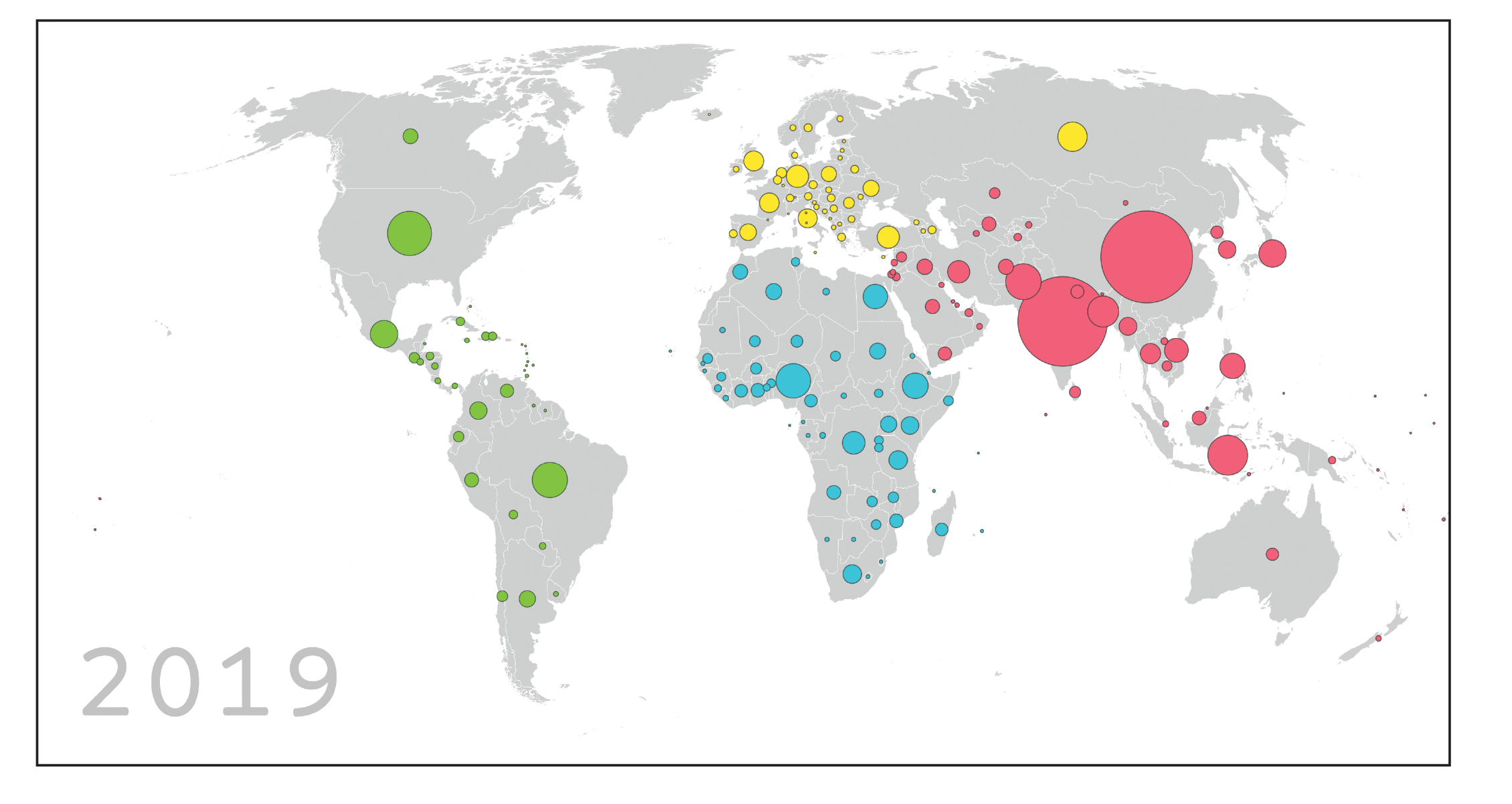